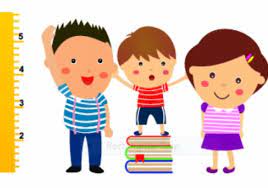 STUNTING DAN PENCEGAHANNYA
Shinta Kurniawati, S.Gz
PERTUMBUHAN SEBAGAI INDIKATOR 
     PERKEMBANGAN STATUS GIZI
PERTUMBUHAN: hasil akhir dari keseimbangan antara asupan dan  kebutuhan zat gizi 

ANAK YANG PERTUMBUHANNYA BAIK
bukti yg menunjukkan bahwa antara asupan
 dan kebutuhan gizinya seimbang

ANAK YANG PERTUMBUHANNYA TIDAK BAIK 
bukti bahwa asupan dan kebutuhan gizinya tidak seimbang
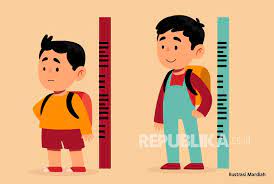 2
Fungsi KMS
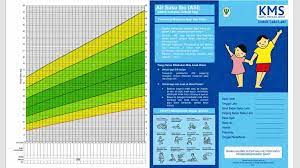 Fungsi utama KMS : alat untuk pemantauan pertumbuhan anak, catatan pelayanan kesehatan anak 
2.	Grafik pertumbuhan normal anak sesuai umurnya pada KMS  dapat digunakan untuk menentukan apakah seorang anak tumbuh normal, memiliki risiko gangguan pertumbuhan atau kelebihan gizi. 
3.	Bila grafik berat badan :
mengikuti grafik pertumbuhan pada KMS, artinya anak tumbuh baik
Tidak sesuai dengan grafik pertumbuhan normal, anak kemungkinan berisiko mengalami gangguan pertumbuhan atau kelebihan gizi.
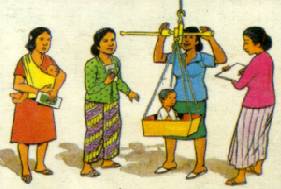 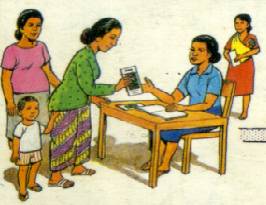 2. PENIMBANGAN BALITA
1. PENDAFTARAN
ALUR KEGIATAN POSYANDU
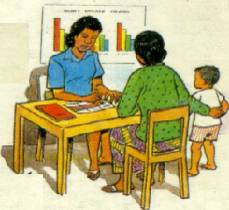 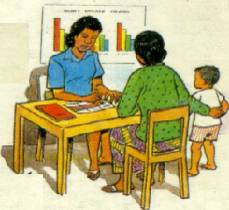 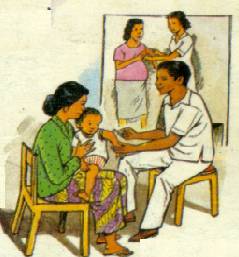 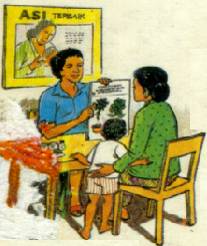 3. PENGISIAN KMS
5. PELAYANAN OLEH PETUGAS
4. PENYULUHAN
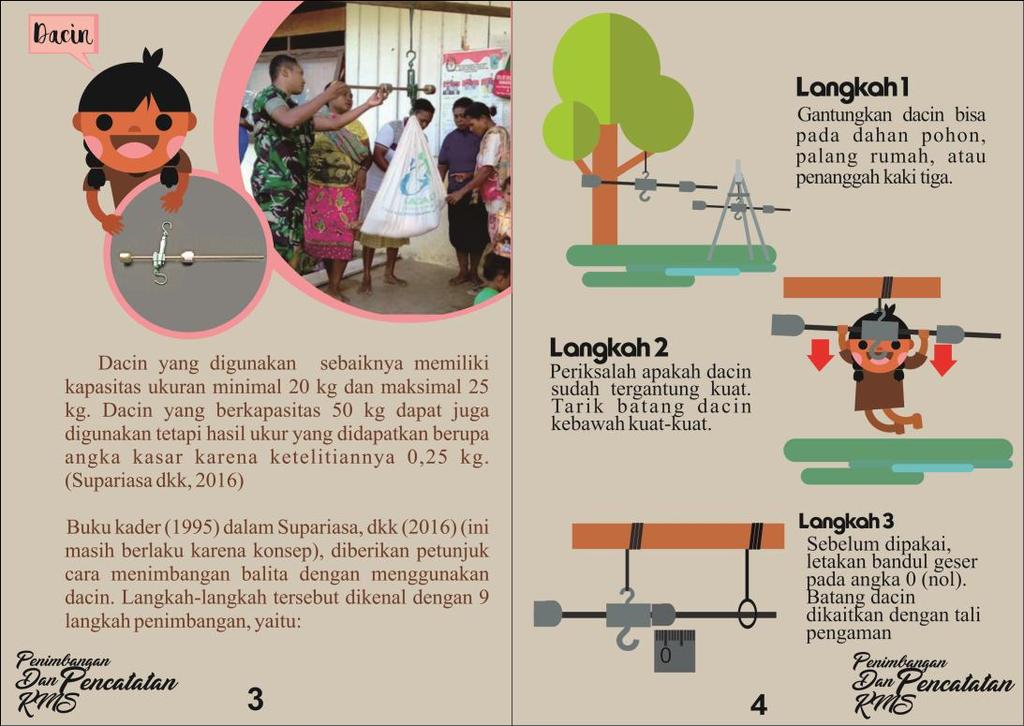 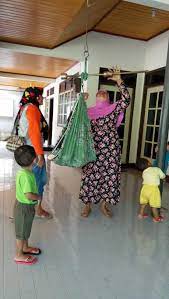 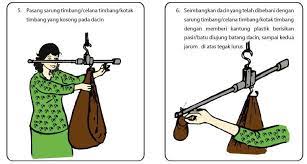 POSISI KADER DAN ALAT DACIN
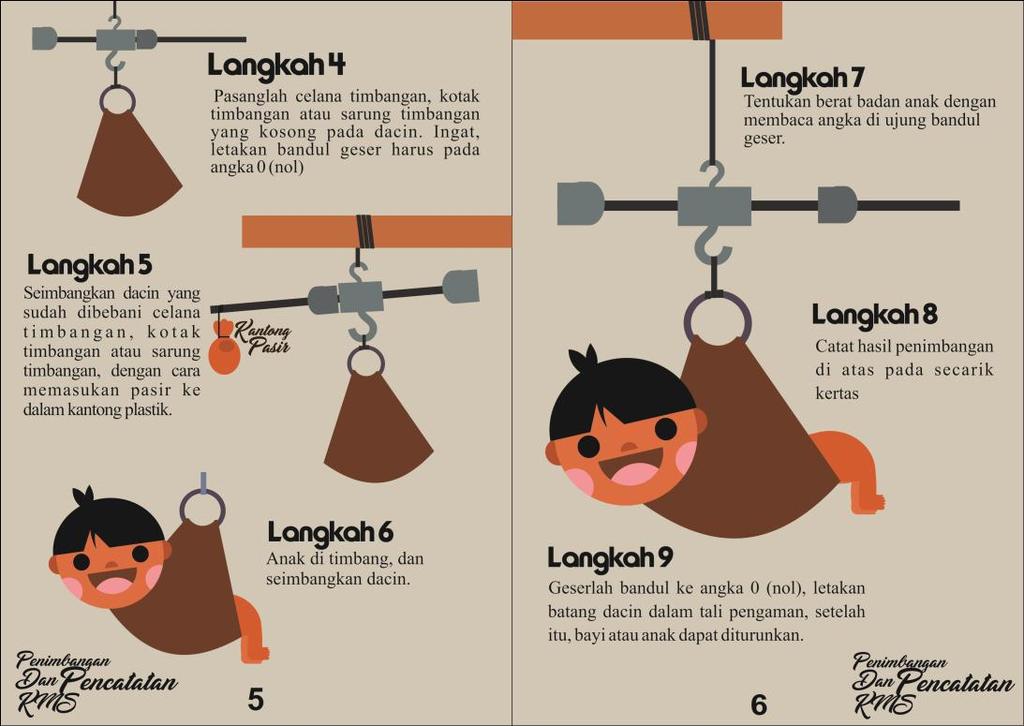 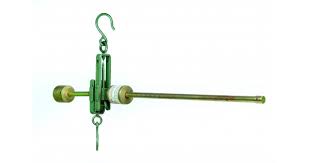 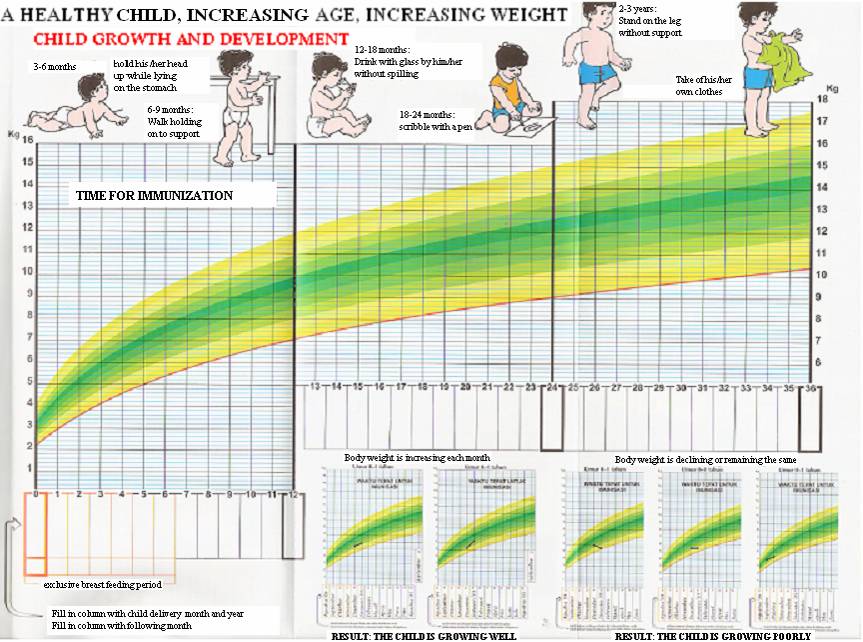 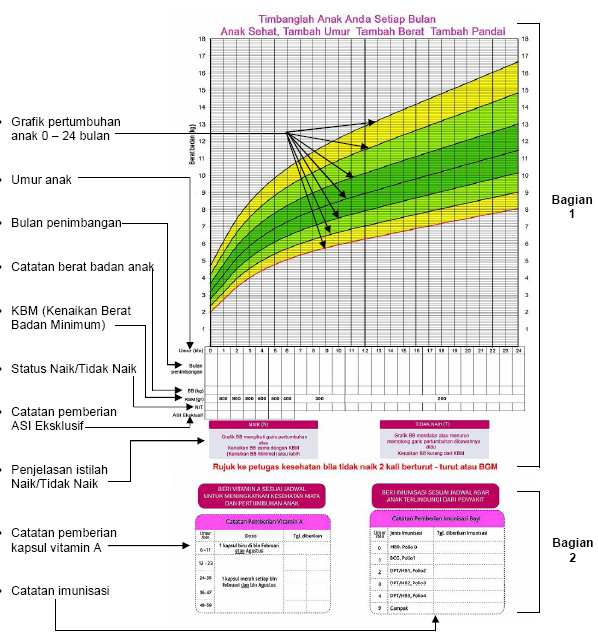 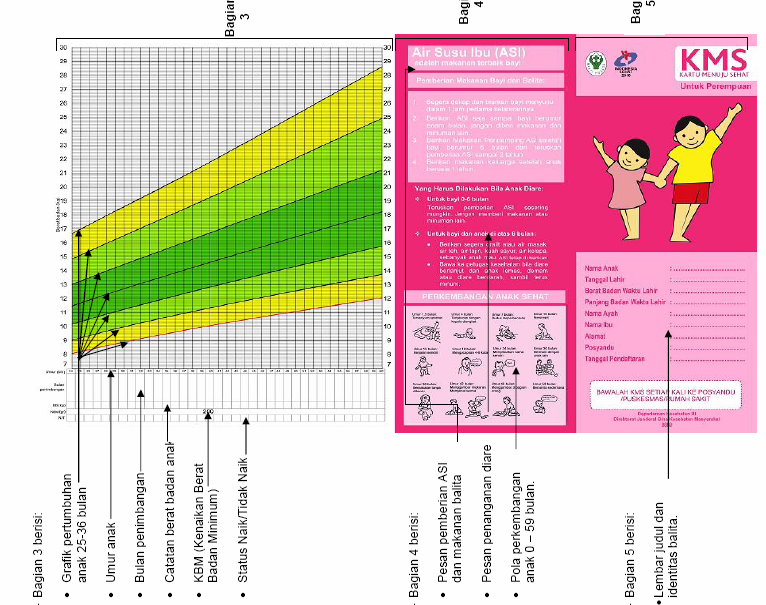 LANGKAH-LANGKAH PENGISIAN KMS
Memilih KMS sesuai jenis kelamin.
Mengisi identitas anak dan orang tua pada halaman muka KMS.
Mengisi bulan lahir dan bulan penimbangan anak
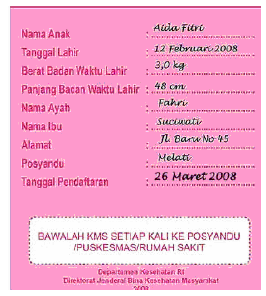 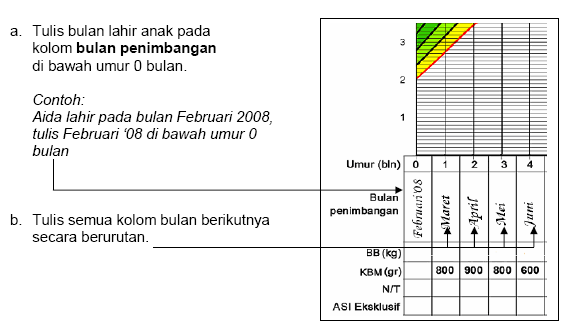 LANGKAH-LANGKAH PENGISIAN KMS
4.	Meletakkan titik berat badan dan membuat garis pertumbuhan anak
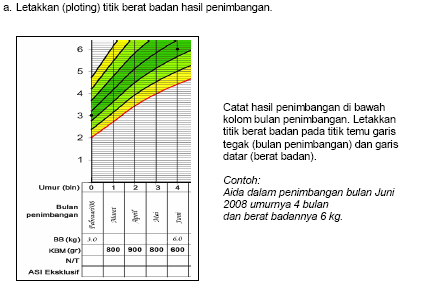 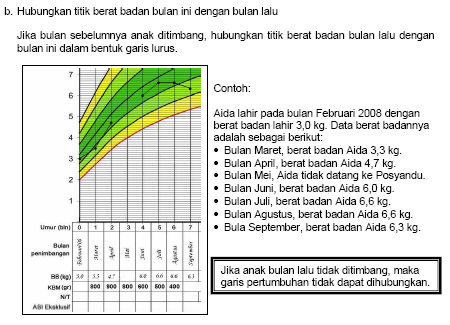 LANGKAH-LANGKAH PENGISIAN KMS
5.	Mencatat setiap kejadian yang dialami anak
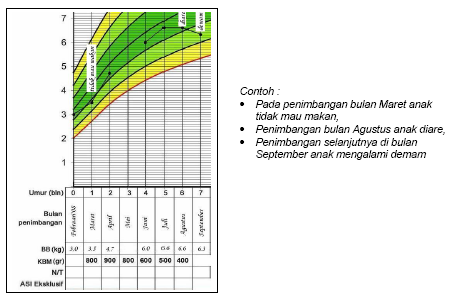 6. Menentukan Status Pertumbuhan Anak Berdasarkan KMS Balita
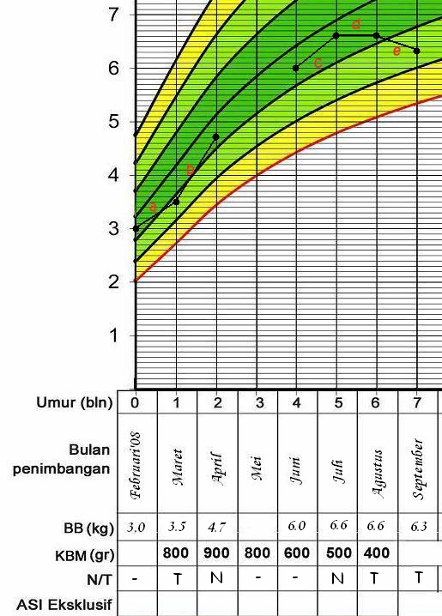 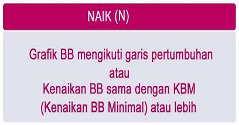 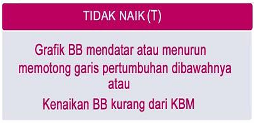 TIDAK NAIK, grafik berat badan memotong garis pertumbuhan dibawahnya atau kenaikan berat badan kurang dari KBM (<800 g)

NAIK, grafik berat badan memotong garis pertumbuhan diatasnya atau kenaikan berat badan lebih dari KBM (>900 g)

NAIK, grafik berat badan mengikuti garis pertumbuhannya atau kenaikan berat badan lebih dari KBM    (>500 g)

TIDAK NAIK, grafik berat badan mendatar atau kenaikan berat badan kurang dari KBM (>400 g)

TIDAK NAIK, grafik berat badan menurun atau kenaikan berat badan kurang dari KBM (<300 g)
LANGKAH-LANGKAH PENGISIAN KMS
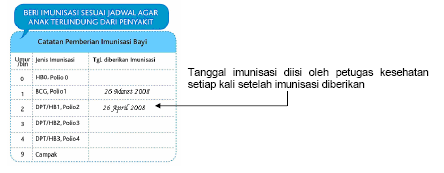 Mengisi catatan pemberian
         imunisasi bayi
Mengisi catatan Pemberian
        kapsul vitamin A
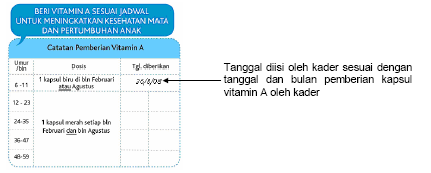 LANGKAH-LANGKAH PENGISIAN KMS
9.	Isi kolom Pemberian ASI Eksklusif
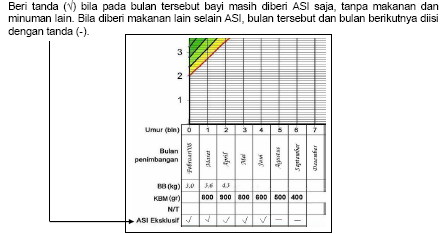 https://peraturan.bpk.go.id/Home/Details/152505/permenkes-no-2-tahun-2020
TINDAK LANJUT HASIL PENIMBANGAN
Berat badan naik (N):
Berikan pujian kepada ibu yang telah membawa balita ke Posyandu
Jelaskan arti garis pertumbuhan yang tertera pada KMS bahwa berat badan anak naik danpertumbuhannya baik
Anjurkan kepada ibu untuk mempertahankan kondisi anak dan berikan nasihat tentangpemberian makan anak sesuai golongan umurnya.
Anjurkan untuk datang pada penimbangan berikutnya.
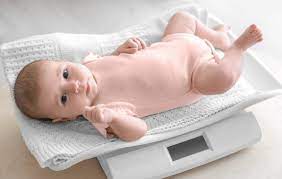 TINDAK LANJUT HASIL PENIMBANGAN
2.	Berat badan tidak naik 1 kali (T1)
Berikan pujian kepada ibu yang telah membawa balita ke Posyandu
Jelaskan arti garis pertumbuhan yang tertera pada KMS bahwa berat badan anak masih kurang dari kenaikan berat badan minimum, dan mungkin anak mengalami gangguan pertumbuhan
Tanyakan dan catat keadaan anak bila ada keluhan (batuk, diare, panas, rewel, dll) dan  kebiasaan makan anak
Berikan penjelasan tentang kemungkinan penyebab berat badan tidak naik tanpa menyalahkan ibu.
Berikan nasehat kepada ibu tentang anjuran pemberian makan anak sesuai golongan umurnya
Anjurkan untuk datang pada penimbangan berikutnya
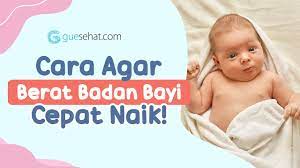 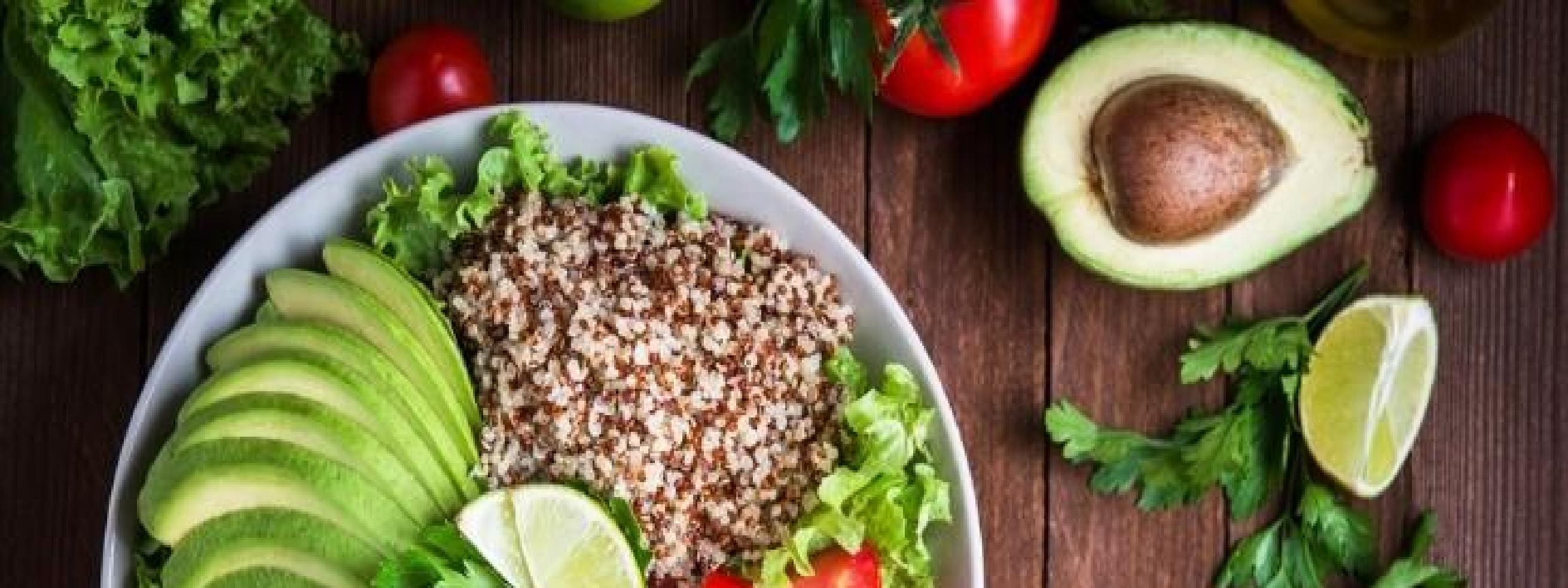 Mengutamakan  makanan dg porsi  kecil yang padat gizi
 Salmon, ikan
patin, ikan kembung,  alpukad, selai  kacang, dada  ayam, susu Full Cream,  dll.
	Memberikan jadwal  makan yang lebih  disiplin  konsisten
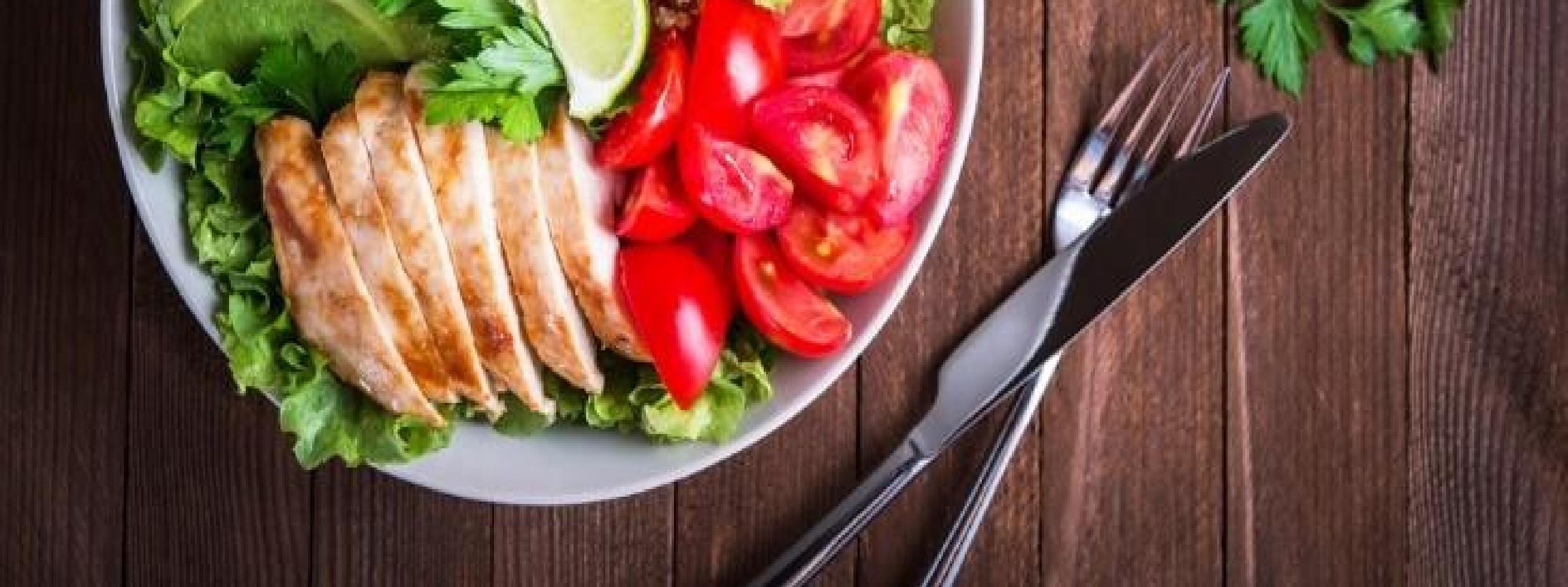 GIKUR/
GIBUR
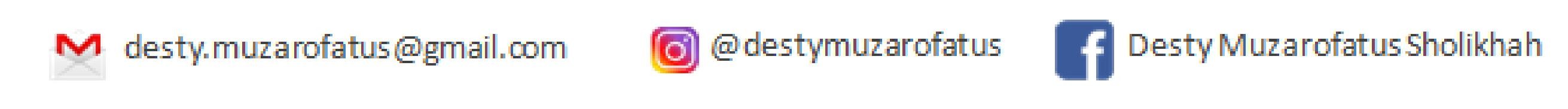 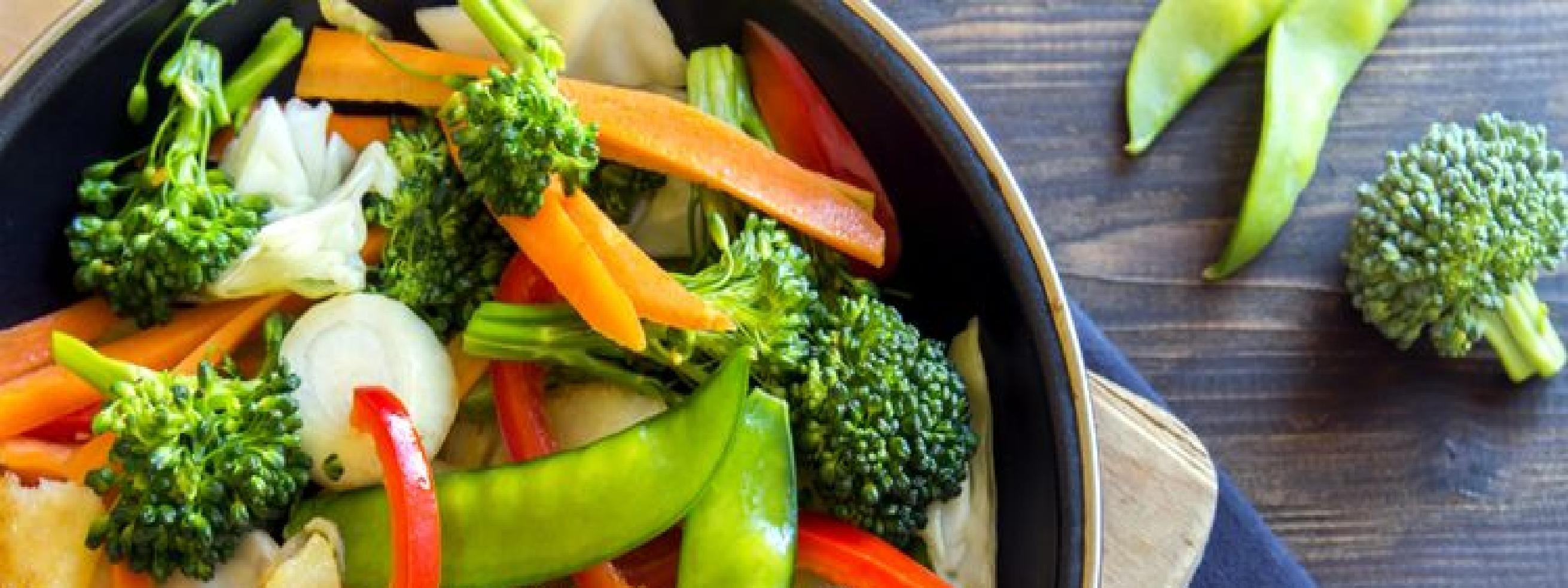 Tidak menyarankan  makan yang  sembarangan
Tetap  memperhitungkan  konsumsi gula,  garam, dan lemak
 Kelonggaran  sebanyak 10-15%
Lemak = 9 gr 
P, KH = 4 gr
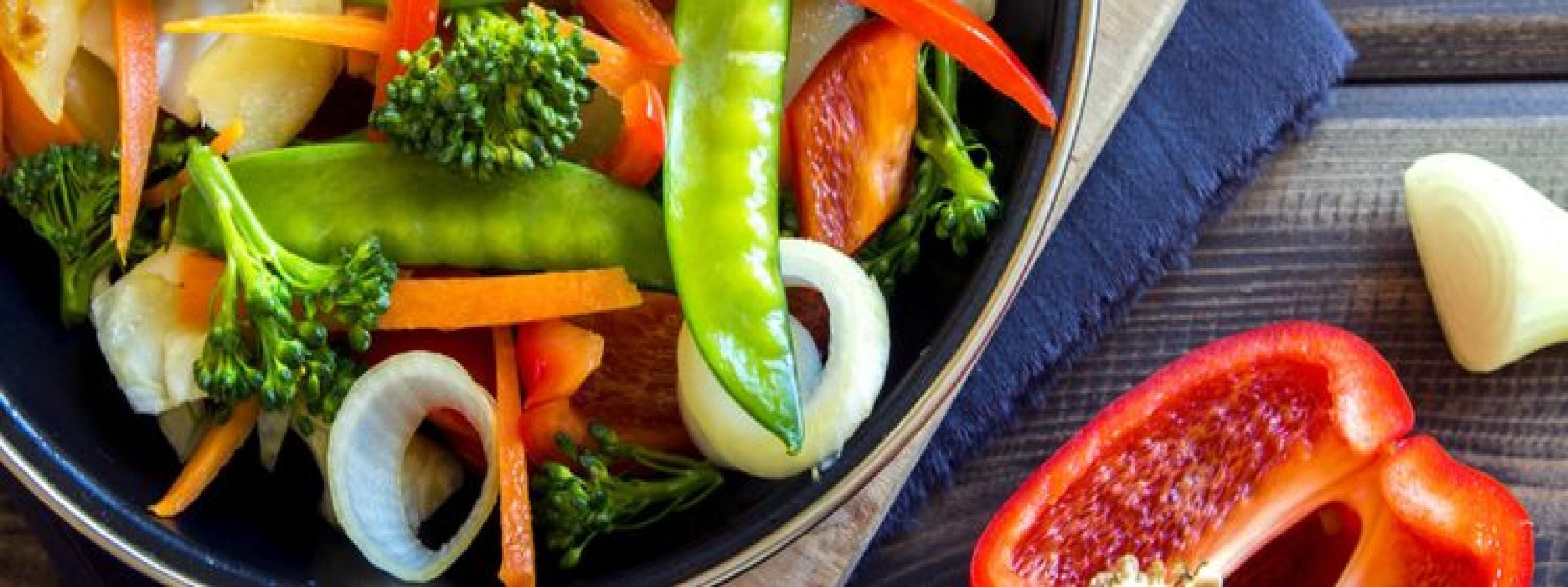 TINDAK LANJUT HASIL PENIMBANGAN
3.	Berat badan tidak naik 2 kali (T2) atau berada di Bawah Garis Merah (BGM)
Berikan pujian kepada ibu yang telah membawa balita ke Posyandu dan anjurkan untuk datang kembali bulan berikutnya.
Jelaskan arti garis pertumbuhan yang tertera pada KMS bahwa berat badan anak sudah tidak naik dua kali berturut-turut, dan anak mengalami gangguan pertumbuhan.
Tanyakan dan catat keadaan anak bila ada keluhan (batuk, diare, panas, rewel, dll) dan kebiasaan makan anak
Berikan penjelasan tentang kemungkinan penyebab berat badan tidak naik tanpa menyalahkan ibu.
Berikan nasehat kepada ibu tentang anjuran pemberian makan anak sesuai golongan umurnya
Rujuk anak ke Puskesmas/Pustu/Poskesdes.
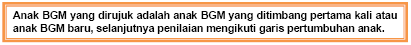 TINDAK LANJUT HASIL PENIMBANGAN
4.	Risiko gemuk
Berikan pujian kepada ibu yang telah membawa balita ke Posyandu
Jelaskan arti garis pertumbuhan yang tertera pada KMS bahwa anak sudah kelebihan berat badan sehingga berisiko gemuk
Tanyakan kepada ibu kebiasaan makan, aktivitas anak.
Berikan nasihat sesuai golongan umurnya
Anjurkan untuk datang pada penimbangan berikutnya
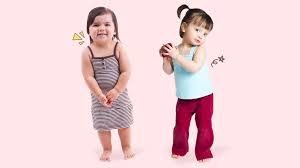 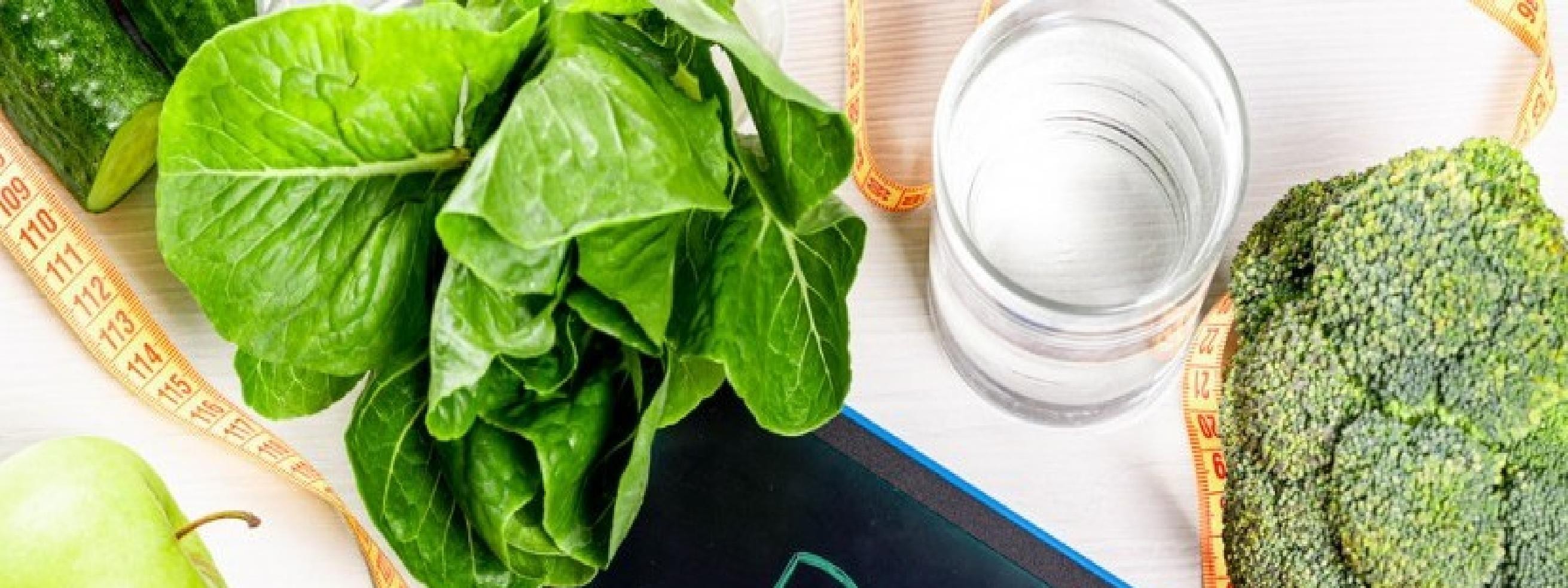 Hal penting yang Perlu  diperhatikan dlm defisit  energi !
Perhatikan asupan  makanan yang perlu  dibatasi  GGL
	Perhatikan asupan  gula, termasuk yang  tersembunyi
Tetap  memperhitungkan  konsumsi gula,  garam, dan lemak
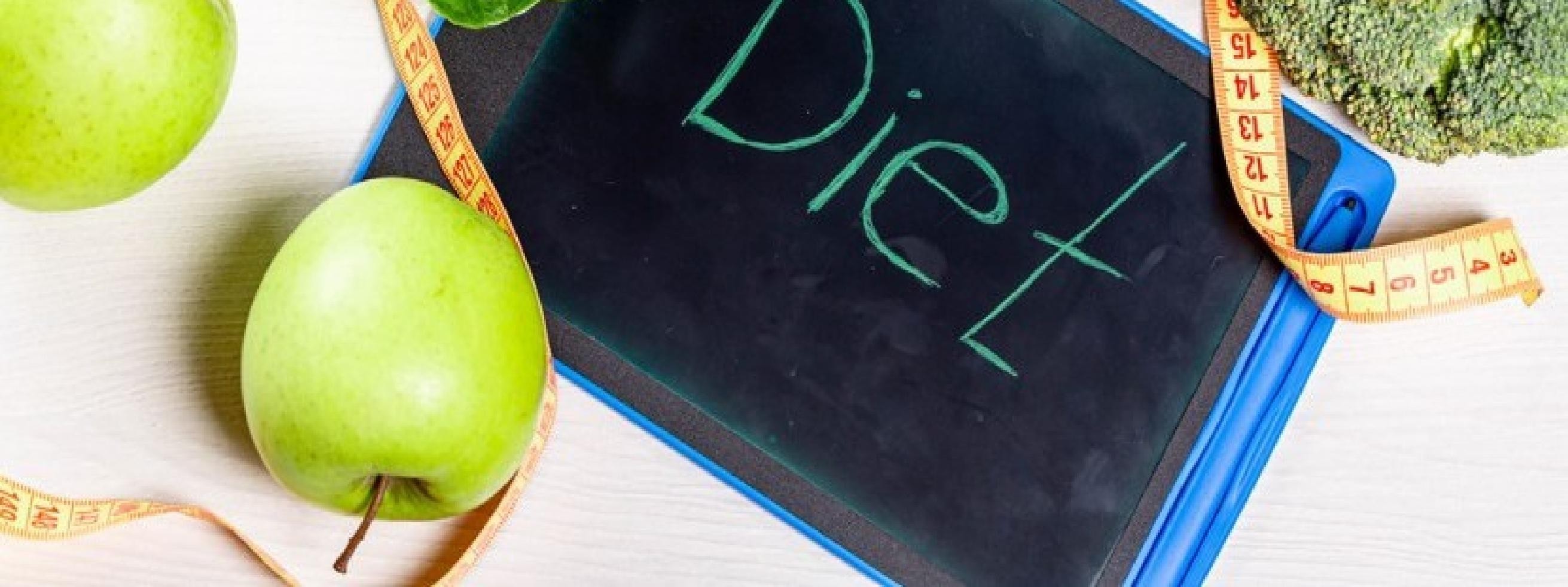 OBESITAS
SOAL KASUS
Seorang anak perempuan bernama Aida Fitri, lahir di Jakarta tanggal12 Februari 2008, dengan data berikut:
Berat badan lahir 	: 3,0 kg;		
Tanggal Pendaftaran: 10 Maret 2008
HASIL PENIMBANGAN :
Bulan Maret 	: 3,3 kg  keluhan tidak mau makan
Bulan April   	: 4,7 kg 
Bulan Mei 		: tidak datang ke posyandu
Bulan Juni		: 6,0 kg
Bulan Juli		: 6,6 kg
Bulan Agustus	: 6,6 kg
Bulan September: 6,3 kg
Plot pada KMS.
Soal Kuis
Bagaimana pertumbuhan Siti, jika berat badan berikut di plot dan dibuat garis pertumbuhannya pada KMS:
	Umur 1 bulan beratnya : 3,3 kg
	Umur 2 bulan beratnya : 3,4 kg
2.	Sebutkan alur/langkah-langkah kegiatan di posyandu 
3.	Apa tindakan ibu kader jika ada anak yang berat badannya tidak naik?
Soal Kuis
Bagaimana pertumbuhan Tuti jika berat badan berikut di plot dan dibuat garis pertumbuhannya pada KMS:
	Umur 3 bulan beratnya : 4,3 kg
	Umur 4 bulan beratnya : 5,0 kg
Apa tindakan ibu kader jika ada anak yang berat badannya naik?
Apa tindakan ibu kader jika ada anak yang berat badannya tidak naik 2 kali berturut-turut?
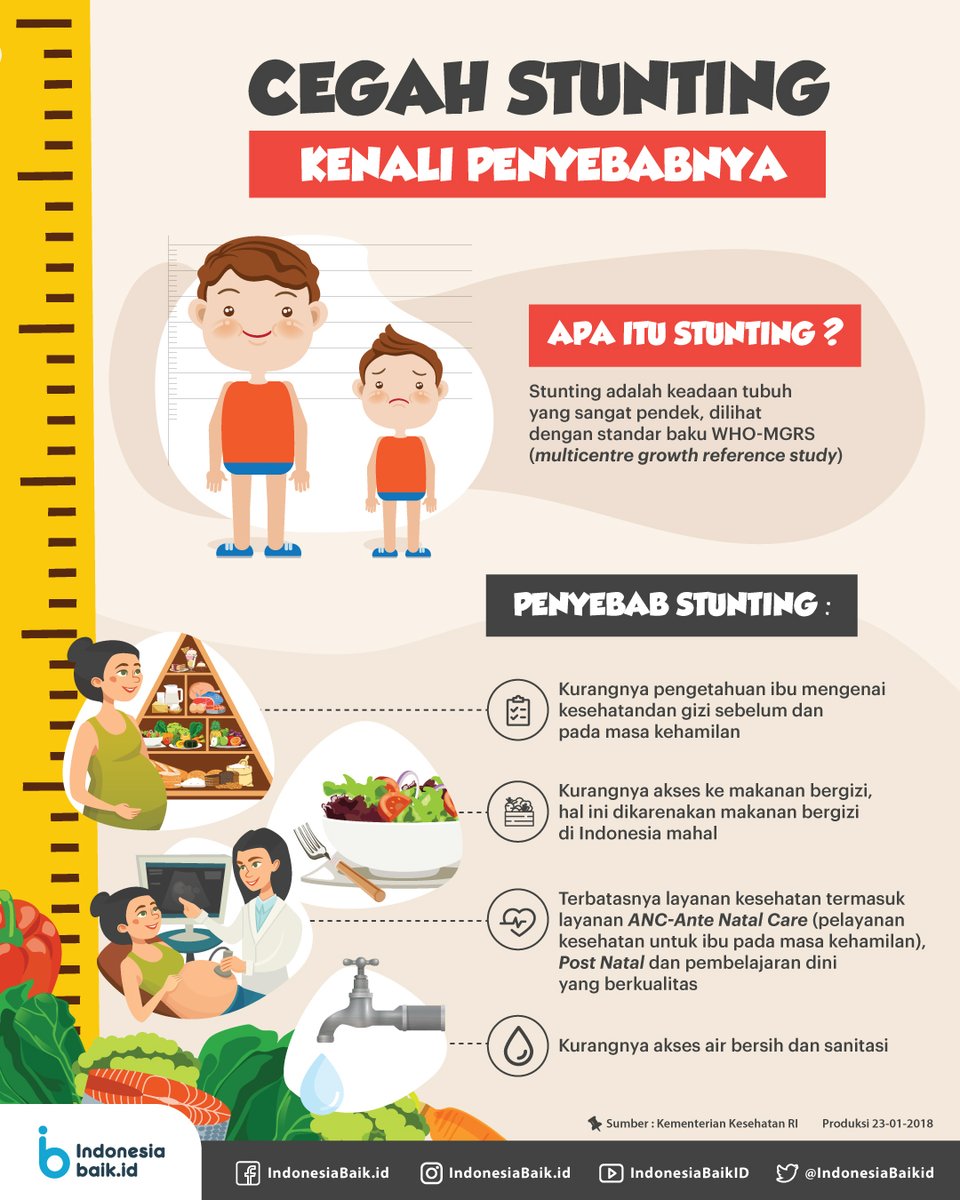 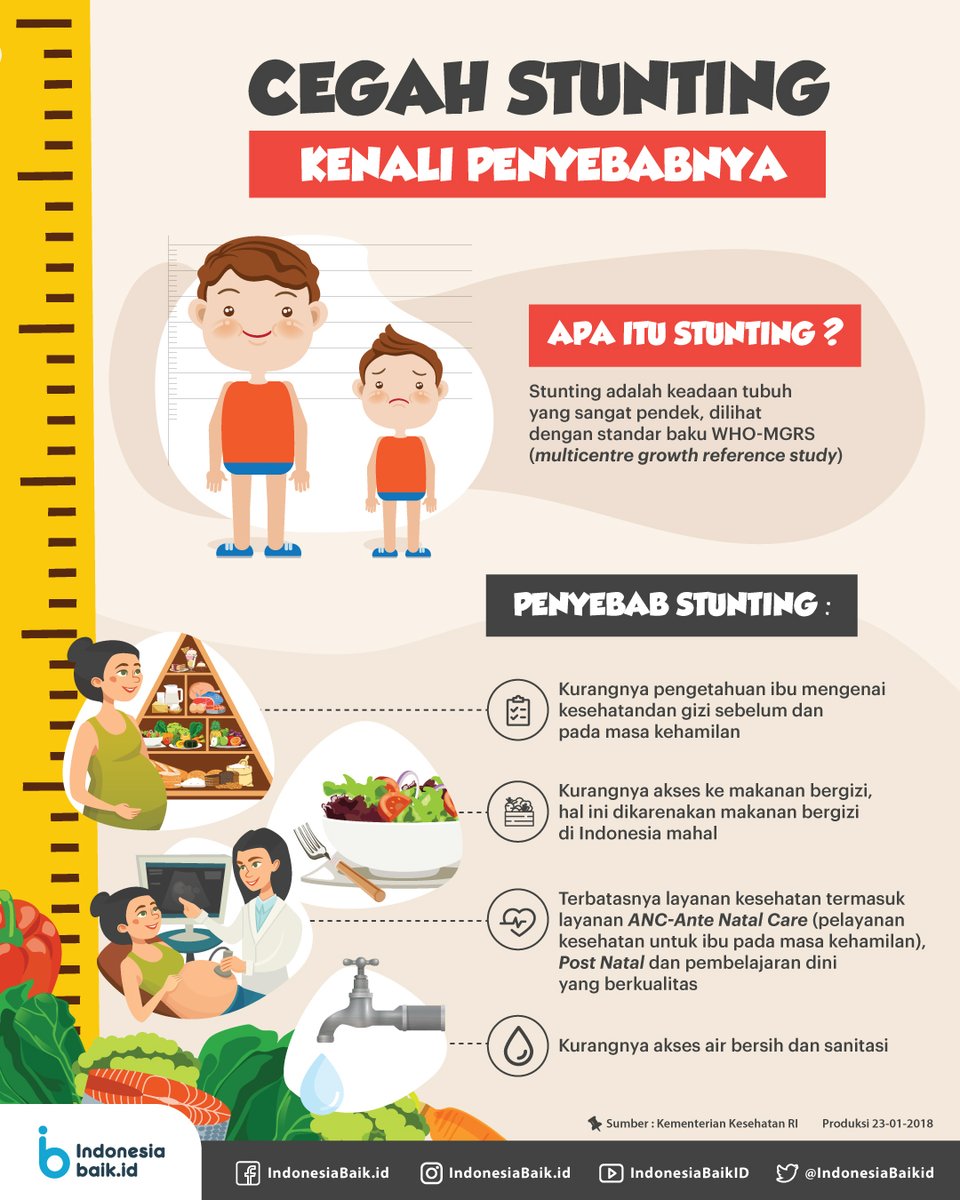 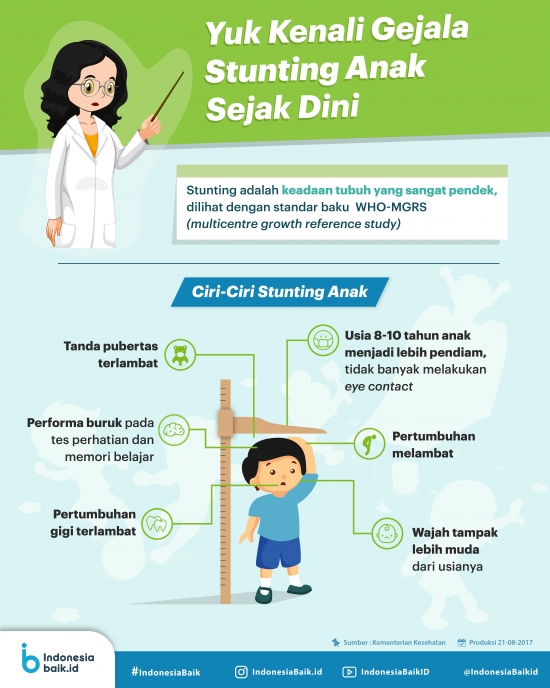 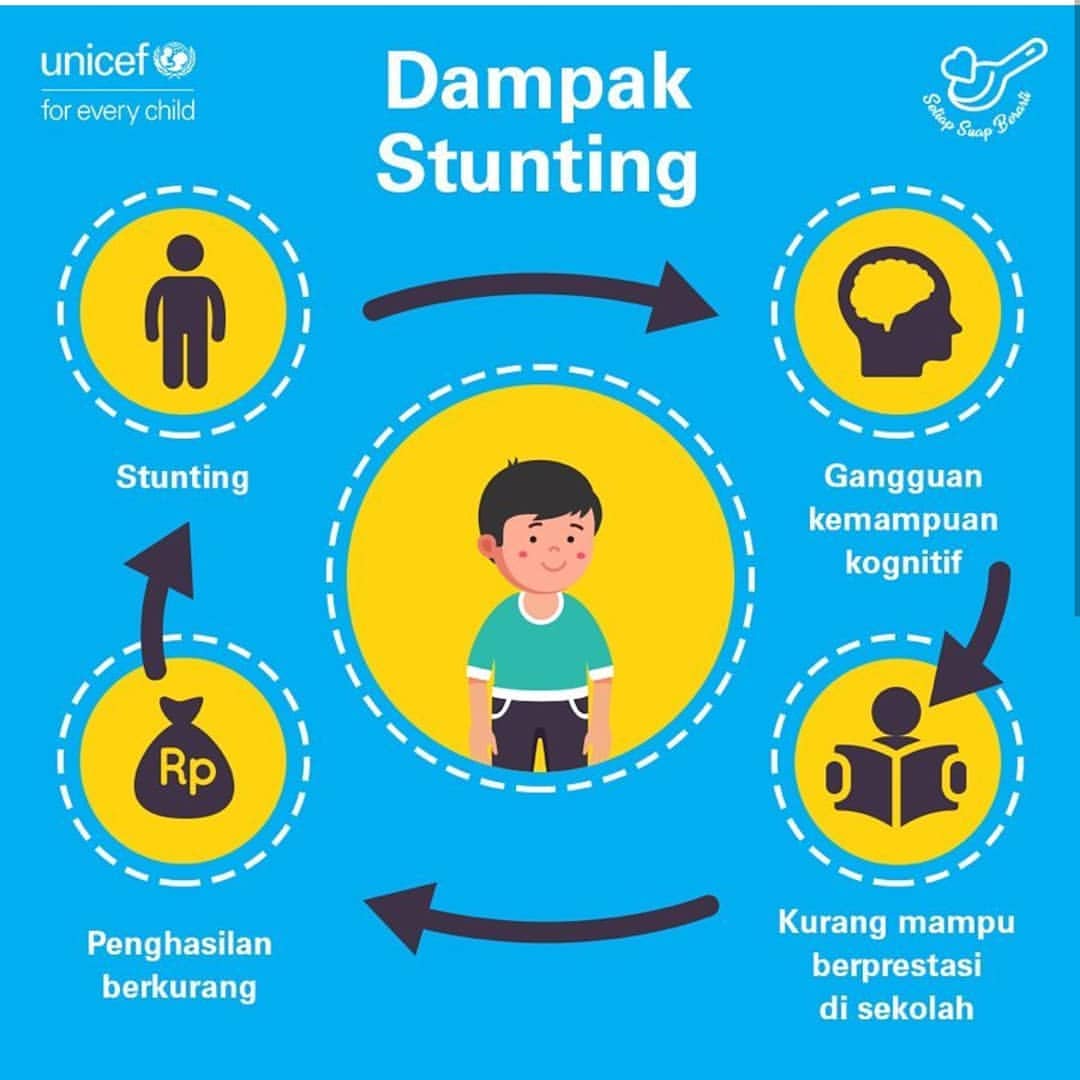 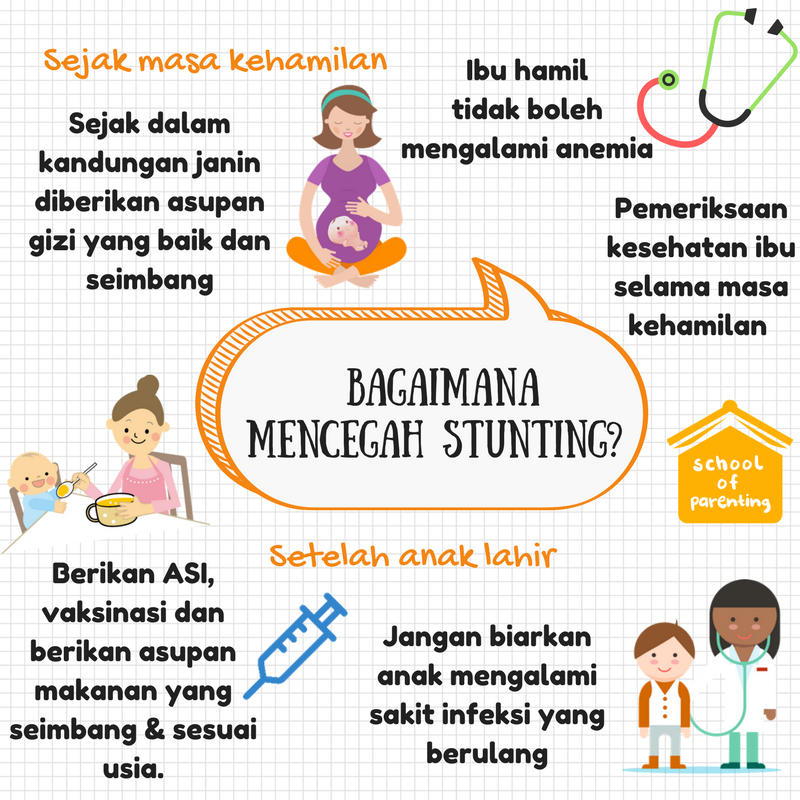 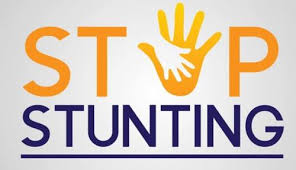 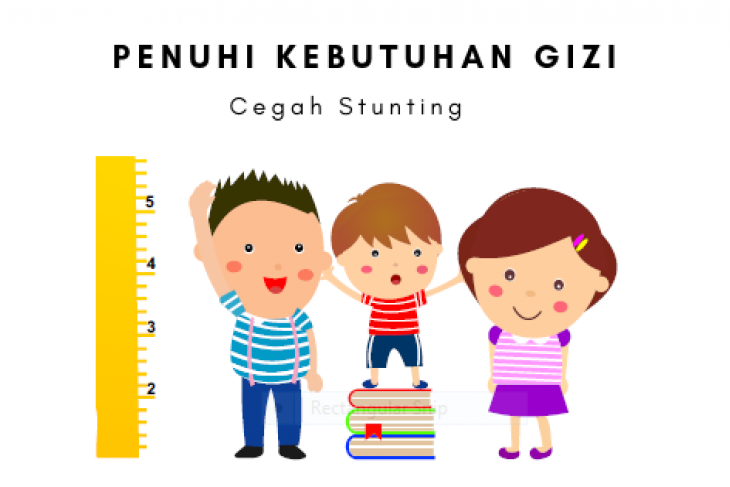 TERIMA KASIH